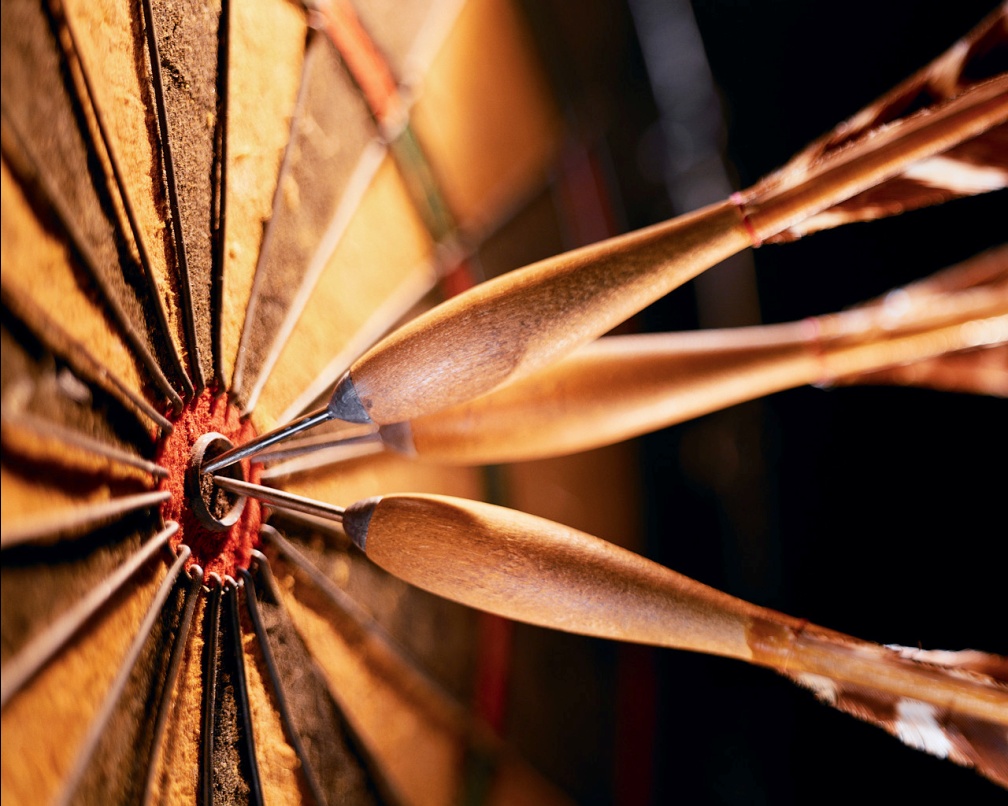 Strategic Planning Workshop
Strategic Planning
for the 21st Century
Rick L. Souza
The Value of Strategic Planning
Why wait for the crisis to plan?  First things first!
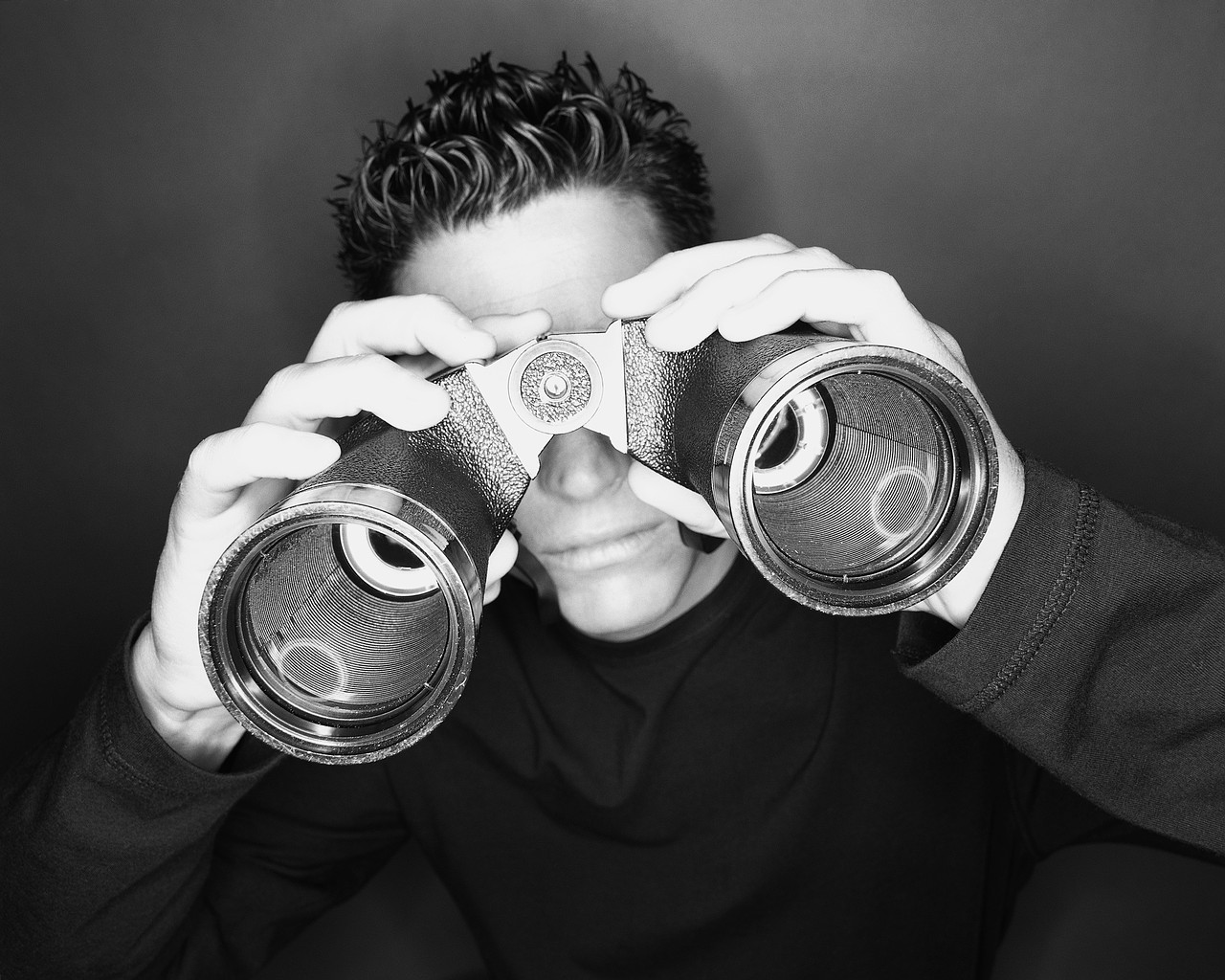 Teamwork
“If you wish to go quickly, go alone.  If you wish to go far, go together.”  		        - African Proverb
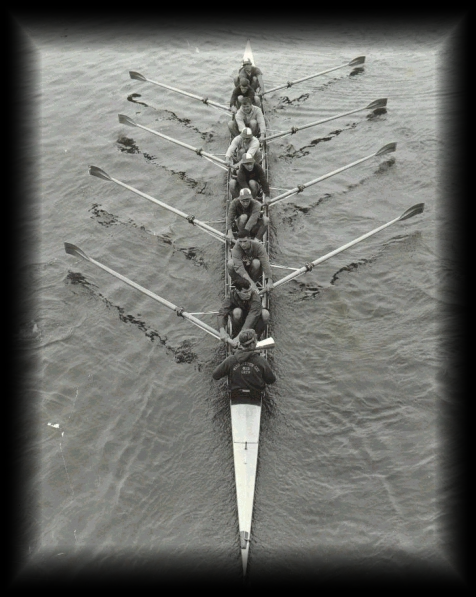 The Big Picture
The GOAL is more important than the ROLE.
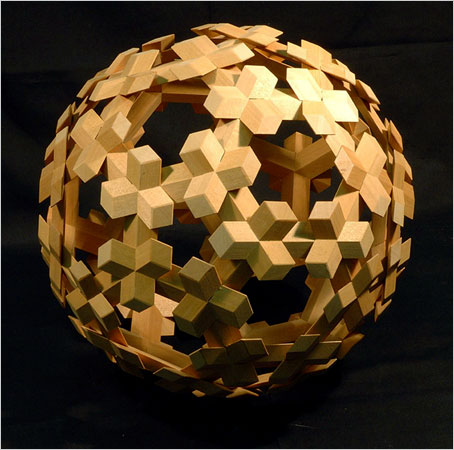 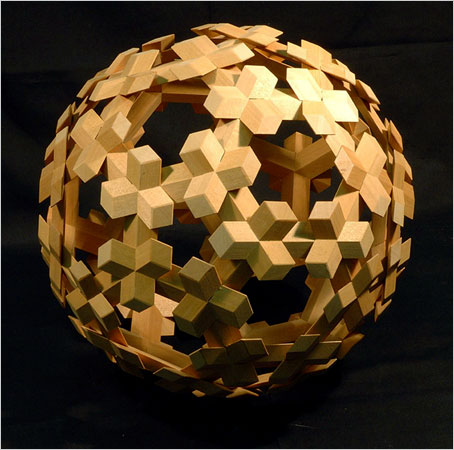 Determine the DirectionYou are Headed
Direction gives the team members vision and confidence.
Imagine a labyrinth;    the Holy   Spirit sees  and will direct.
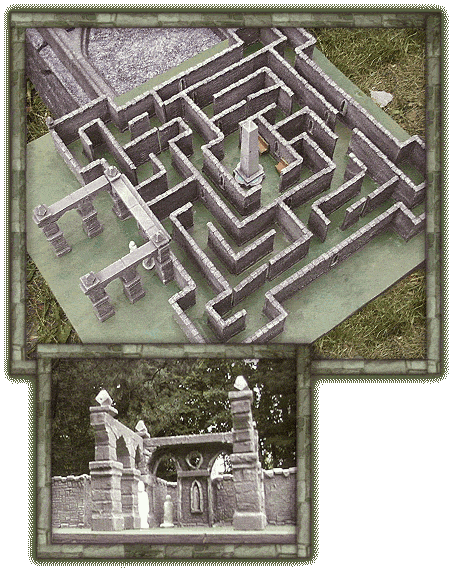 Counting the Cost
price tag.
Every idea has a
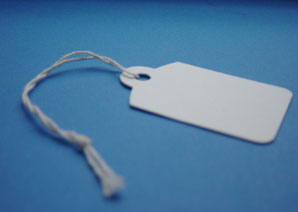 Leadership
The difference between success and failure is often leadership.
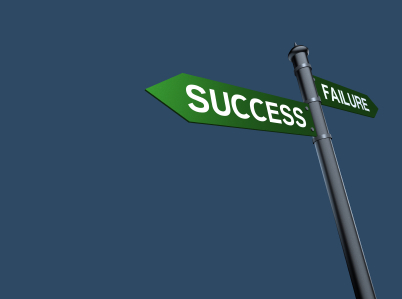 The Common Purpose
Differences don’t mean unity is not achieved.
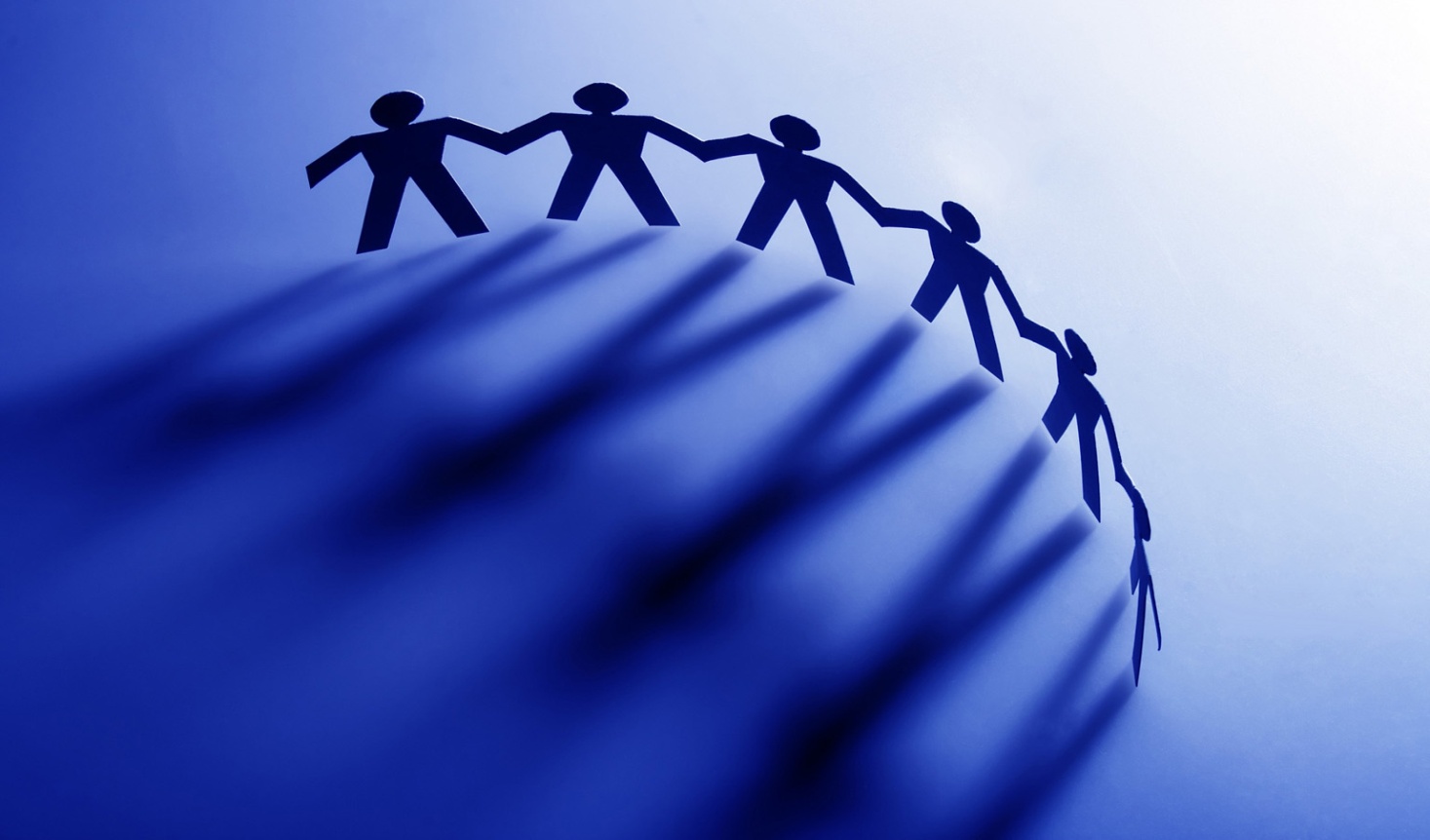 Mission & Vision Statements, Core Values
An organization must know its target                         in order                     to hit it.
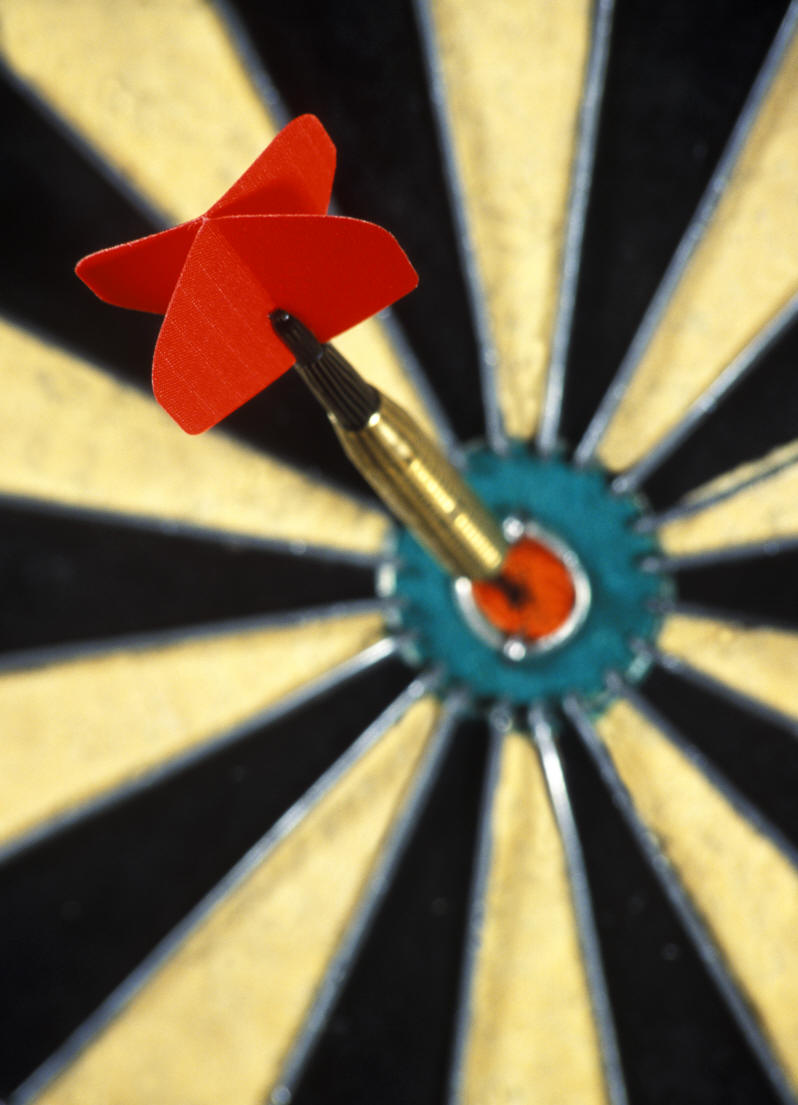 The Music
Learn to listen to the music.
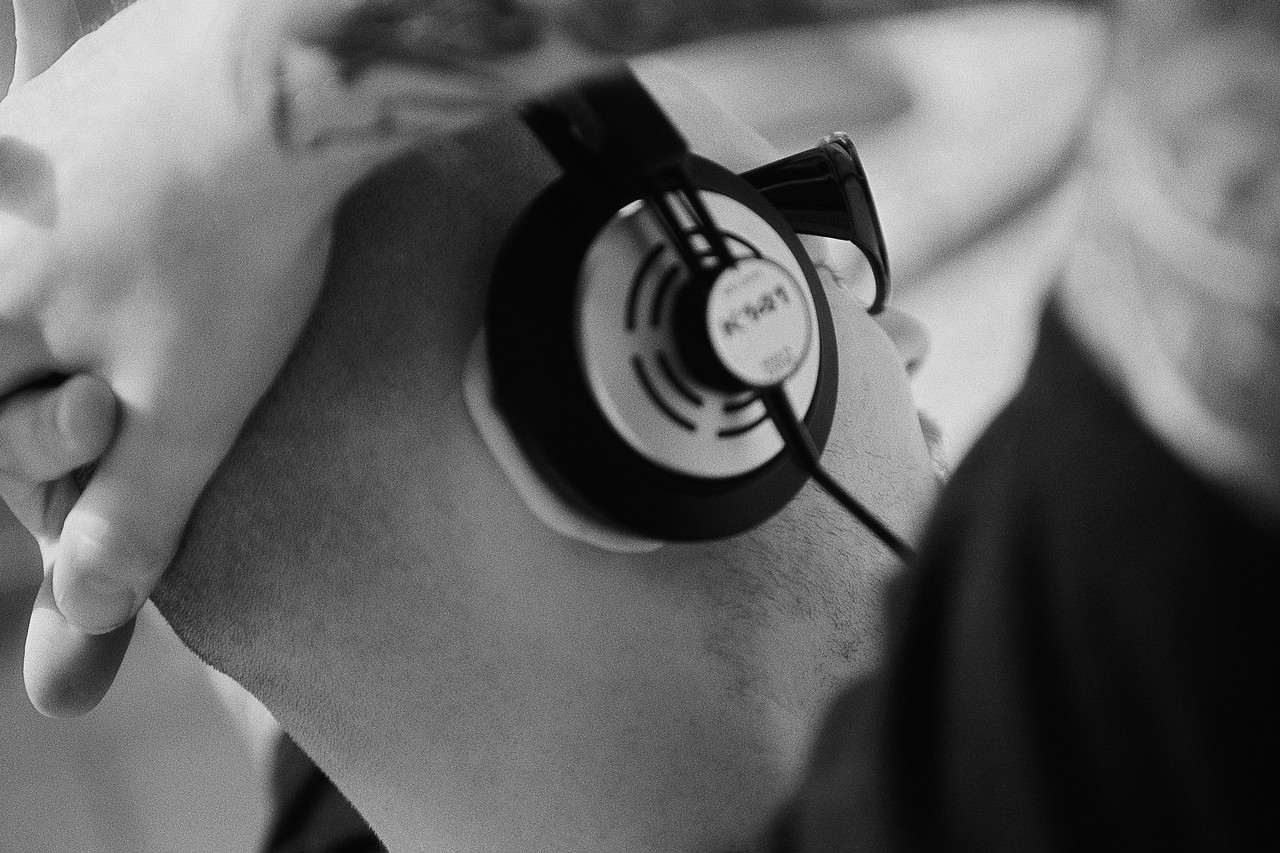 Gather Information
In order to                             make good                     decisions,                                you have to                                 have good                  information.
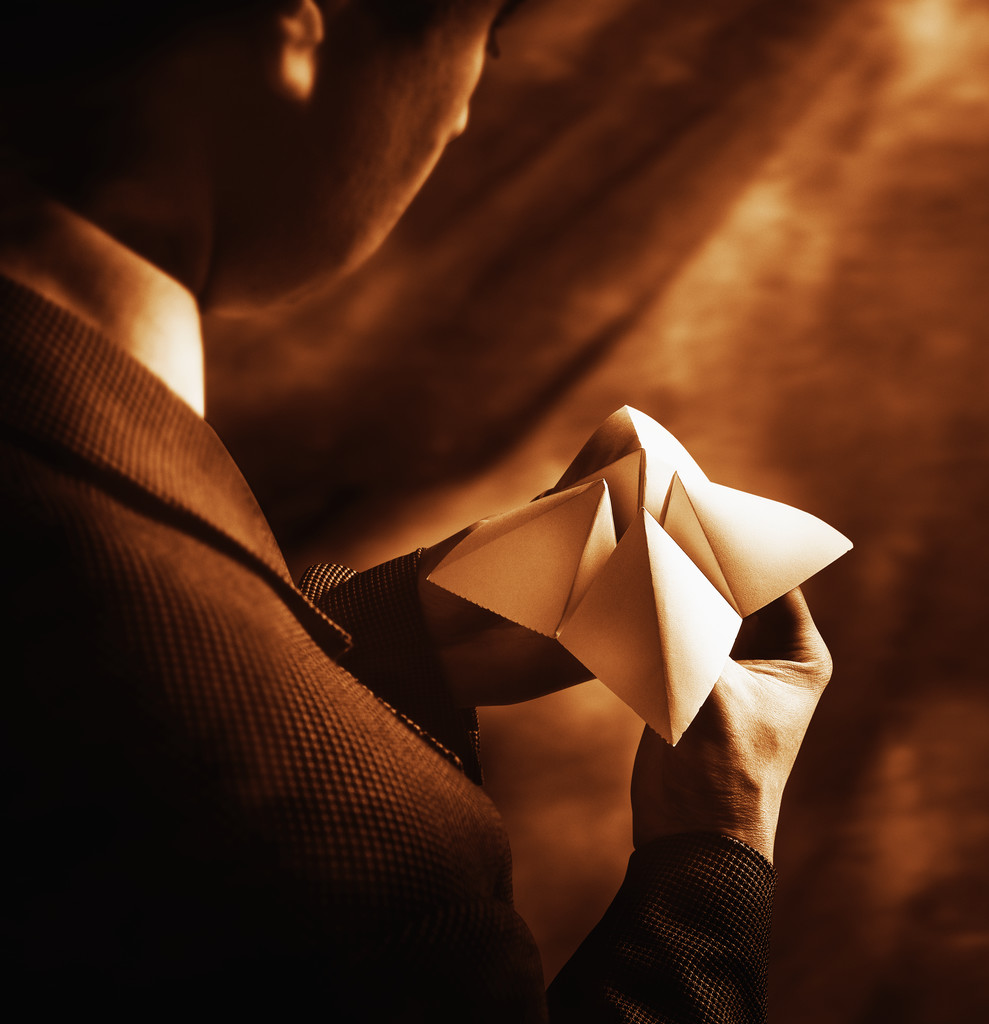 Thinking Outside the Box
Look beyond your own nose.
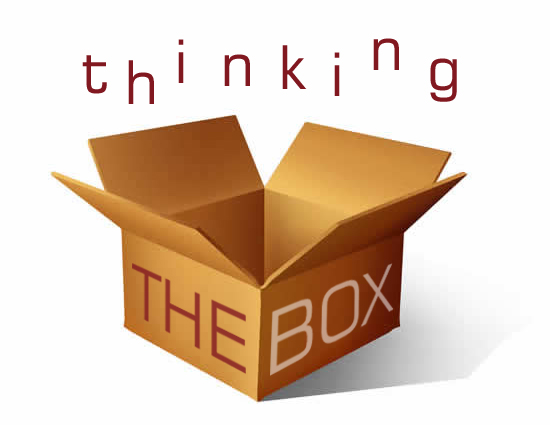 Six-Hat Thinking
Different hats for different occasions:
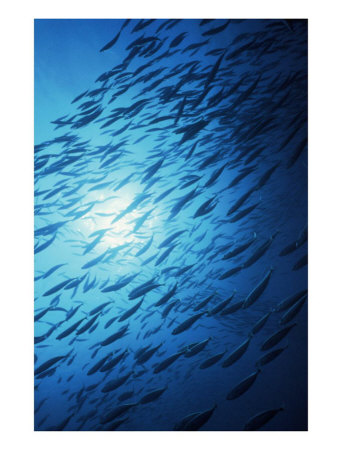 WHITE HAT – Facts & Figures
RED HAT – Emotions & Feelings
BLACK HAT – Cautious & Careful
YELLOW HAT – Speculative & Positive
GREEN HAT – Creative Thinking
BLUE HAT – Focused Thinking
The Mind is a Fox
Scenario planning – alternative strategies.
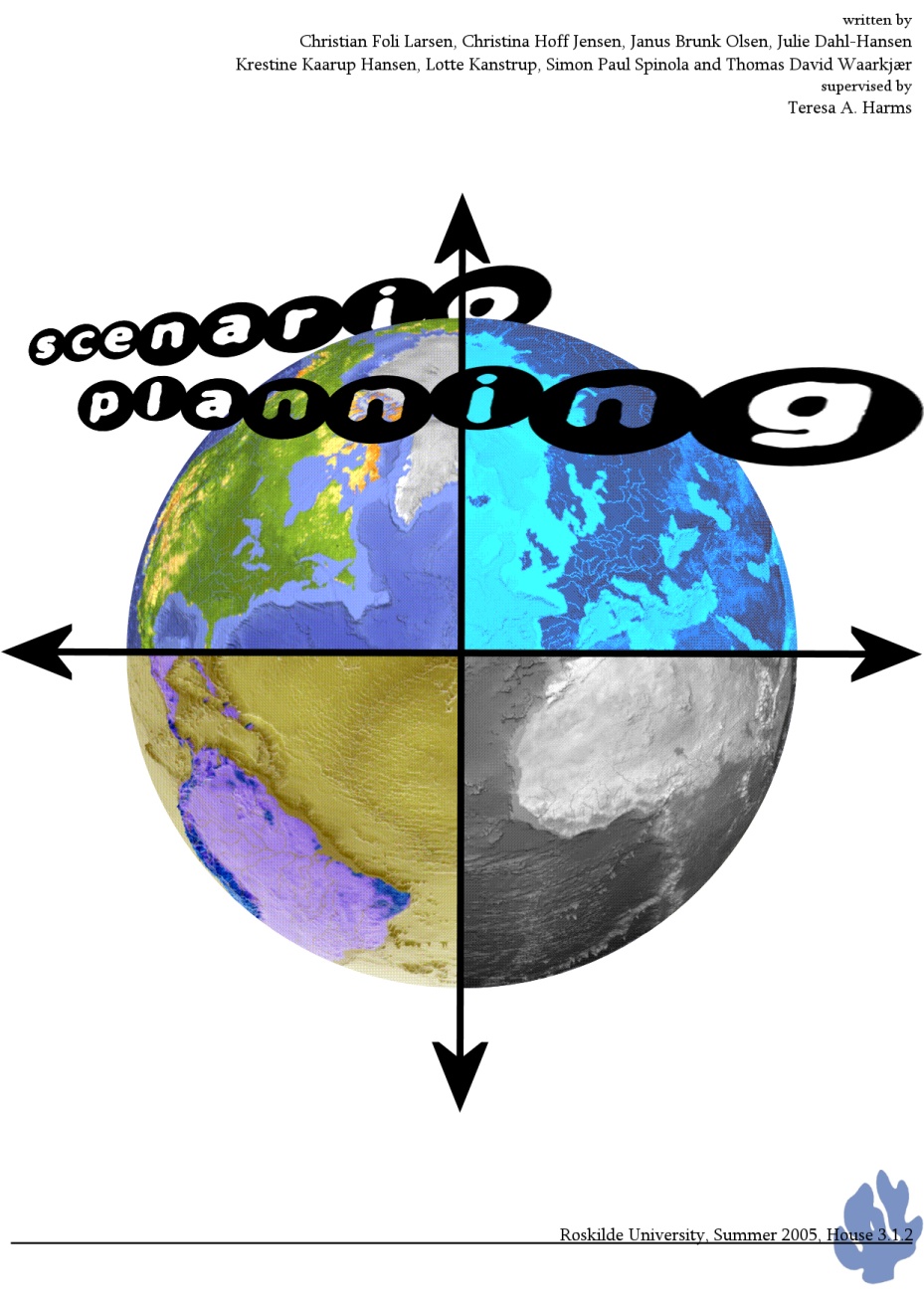 Identify the Need
What are the real needs vs. the perceived needs?
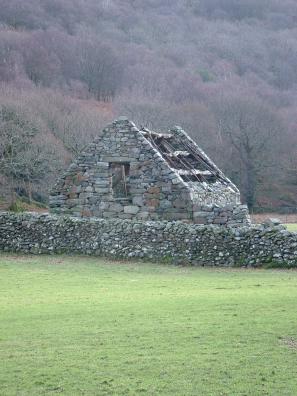 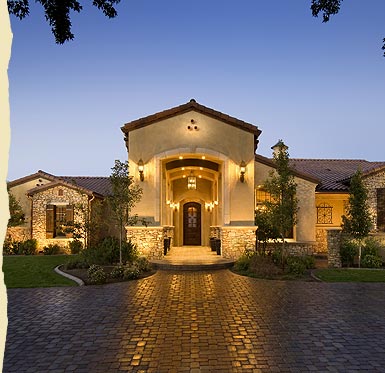 Develop a Course of Action
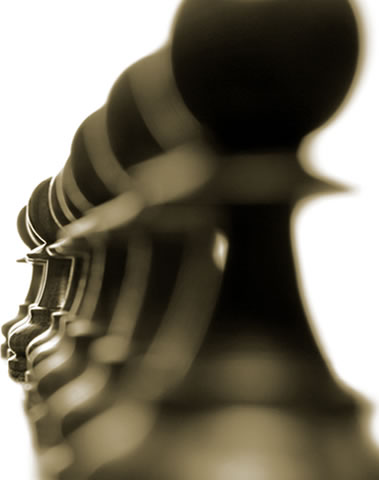 An unsatisfied need leads to discouragement & dissatisfaction.
Implement the Course-of-Action Plan
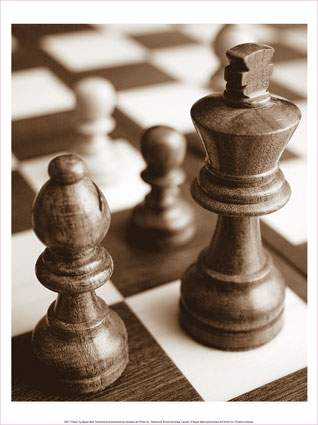 What is it?
Who is responsible for making               sure it is completed?
When will it be done?
Where will the action take place?
How will it be accomplished?
What will it cost in finances, resources, manpower, time and energy?
Who will do the follow up?
Celebrate Your Successes
Everyone needs encouragement.
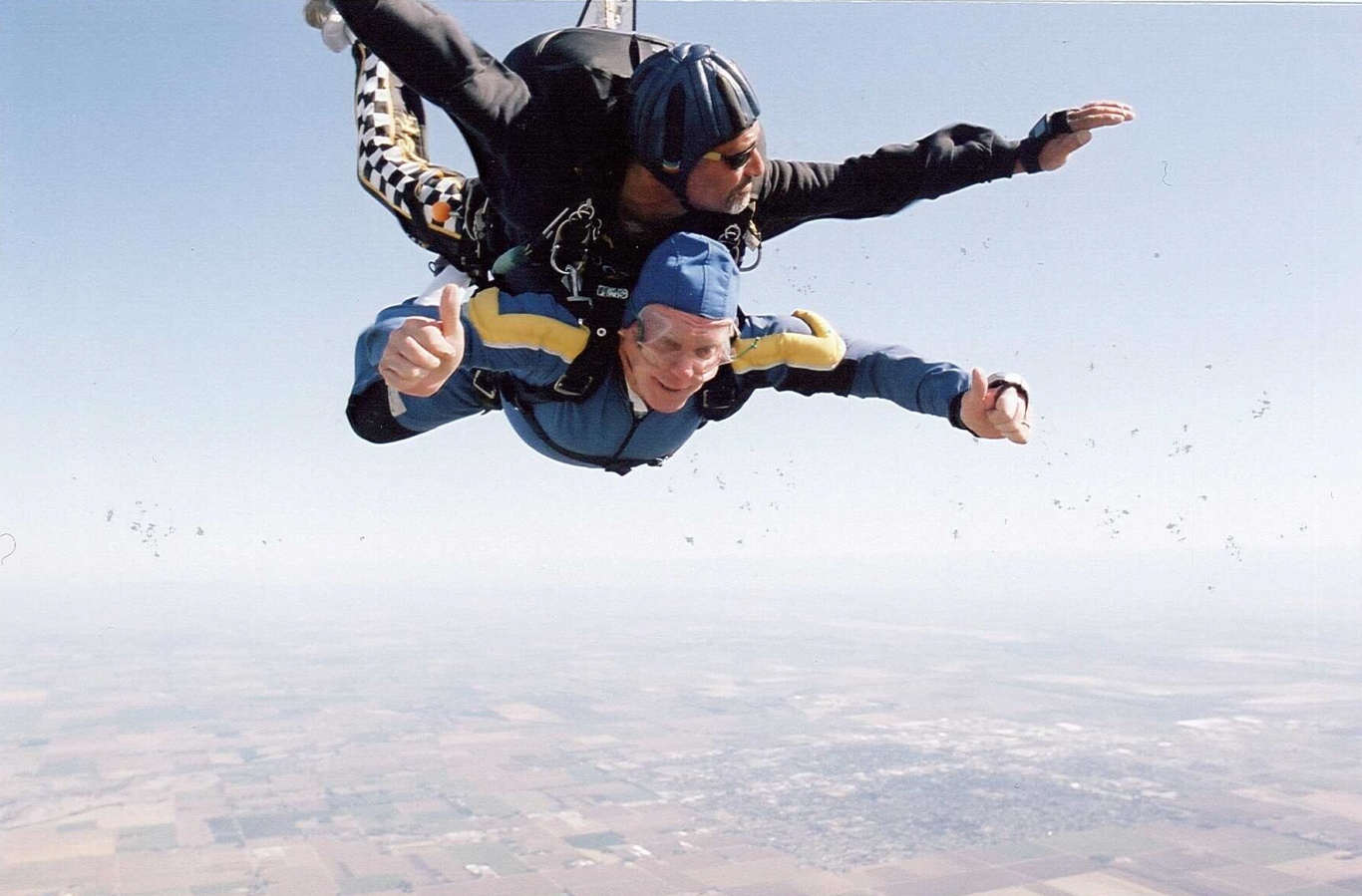 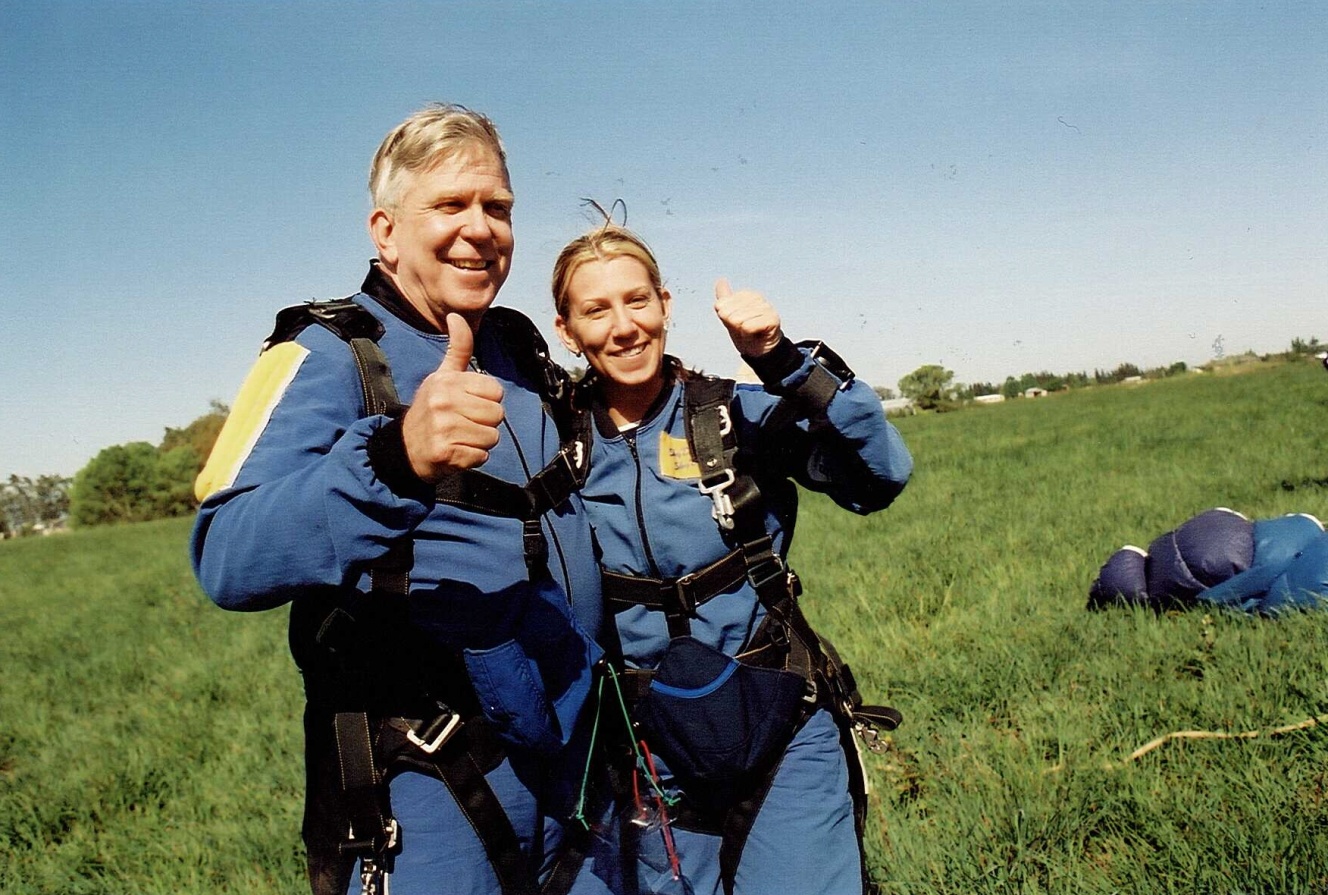 Discuss Your Challenges
A challenge does not have to be viewed as a problem.
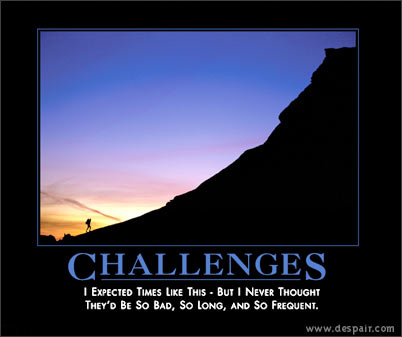